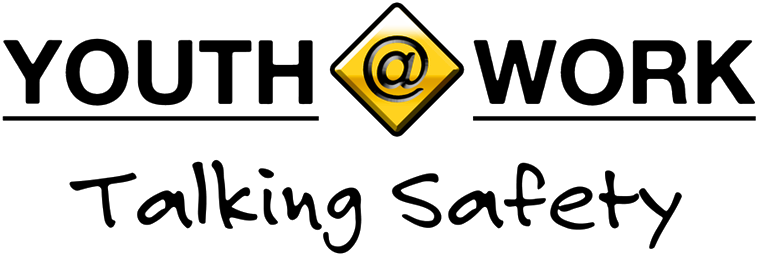 A Safety & Health CurriculumFor Young Workers
New York Edition
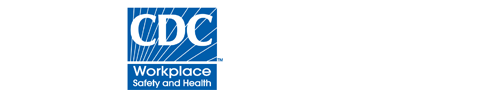 DEPARTMENT OF HEALTH AND HUMAN SERVICES
Centers for Disease Control and Prevention
National Institute for Occupational Safety and Health
Lesson 1
Introduction to Young Worker Injuries
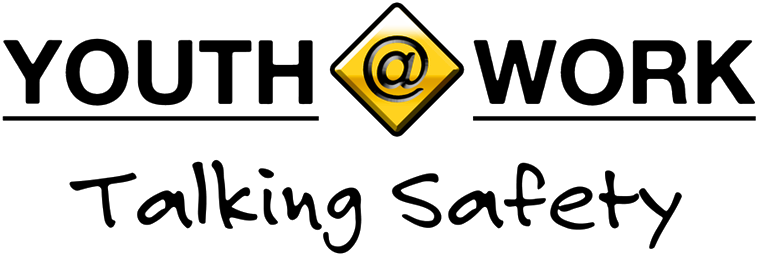 2
You Will Learn About
Ways young workers can be hurt on the job.
Ways to predict and prevent workplace injuries.
Common health and safety hazards on the job.
Ways to reduce or control workplace hazards.
Emergencies in the workplace and how to respond.
What to do if you see something at work that could hurt you or make you sick.
What legal rights and responsibilities young people have at work.
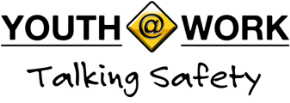 3
What is Your Experience With Work?
How many of you have had a job?
Where did you work? 
What did you do?
Have you ever been hurt at work? Do you know someone who was hurt at work?
Has any task at work made you uncomfortable?
Have you had any health and safety training at work?
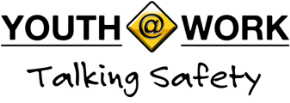 4
Job Safety Quiz
The law says your employer must give you a safe and healthy place to work.
		True				False
The law limits how late you can work on a school night if you are under 16.
		True				False
If you are 16 years old, you can drive a car on public streets as part of your job.
		True				False
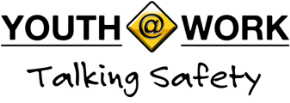 5
Job Safety Quiz (continued)
If you are injured on the job, your employer must pay for your medical care.
	True				False
How often do teens get injured on the job in the United States?
		One every day		One every hour
		One every 9 minutes
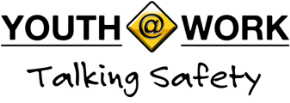 6
Why Are Young Workers More Likely to be Hurt on the Job?
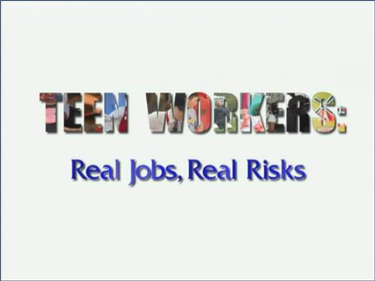 Video and Discussion
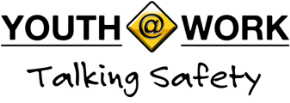 7
Examples of Teen Work Injuries
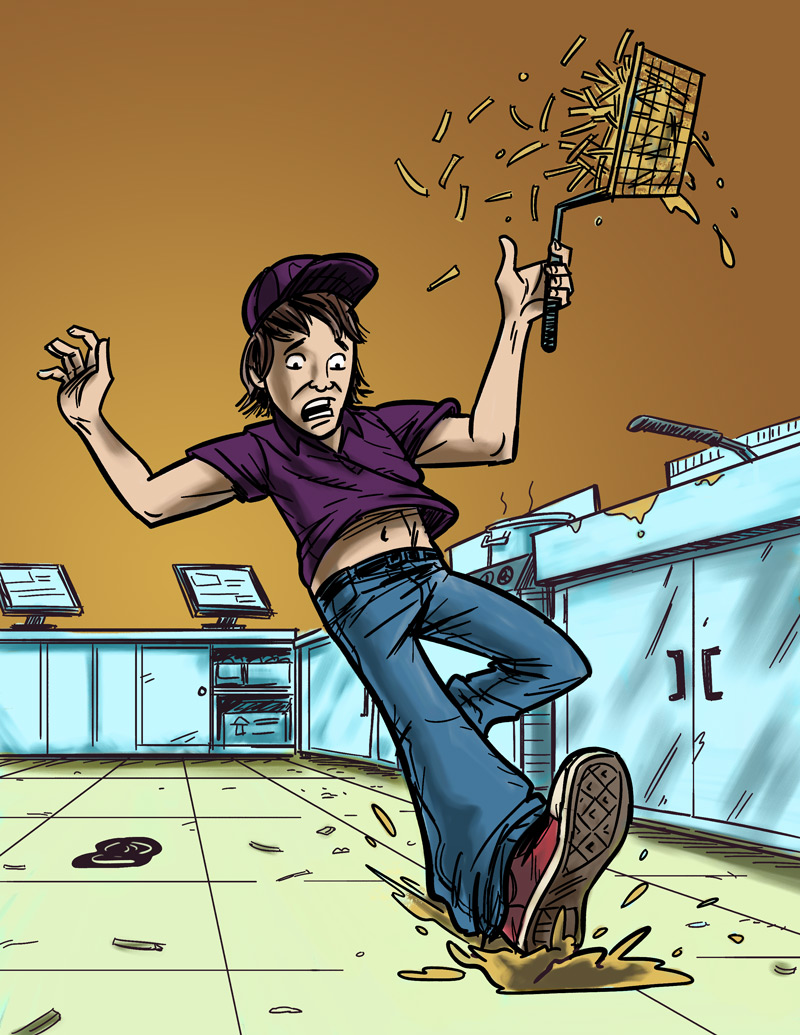 Jack’s Story
Job:	Fast food worker
Hazard:	Greasy, slippery floors
Injury:	Injured tailbone
The Impact of Work Injuries
Why did this happen?
What could have kept Jack from being hurt?
How could this injury change Jack’s life?
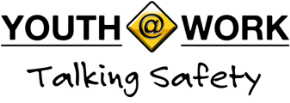 8
Teen Work Injuries
Antonio’s Story
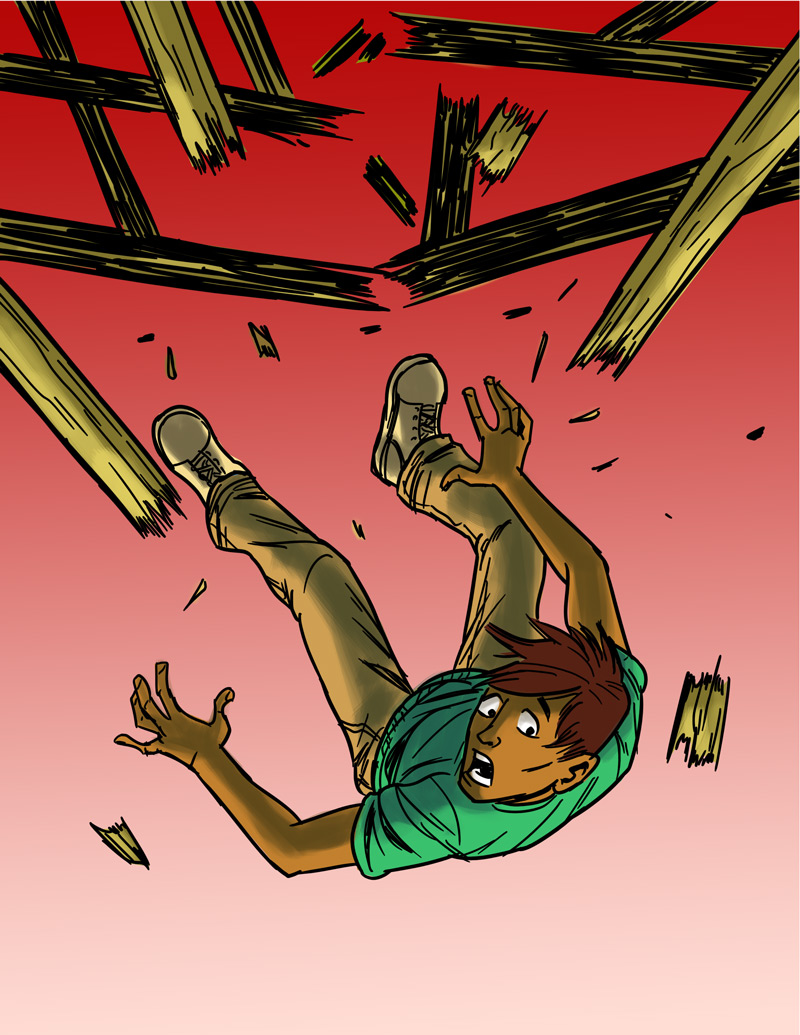 Job:	Construction helper
Hazard:	Unguarded chimney hole (on an unfinished roof)
Injury:	Broken back
The Impact of Work Injuries
Why did this happen?
What could have kept Antonio from being hurt?
How could this injury change Antonio’s life?
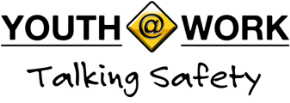 9
Teen Work Injuries
Angela’s Story
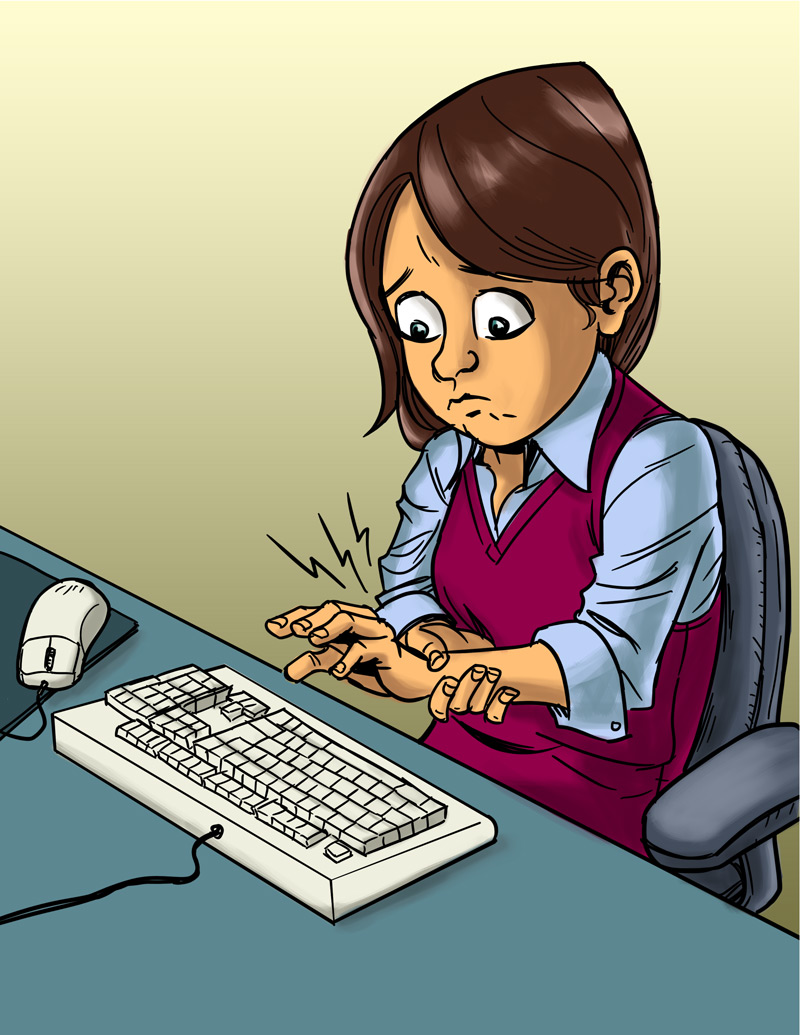 Job:	Office worker
Hazard:	Too much typing in an awkward position
Injury:	Repetitive stress injury
The Impact of Work Injuries
Why did this happen?
What could have kept Angela from being hurt?
How could this injury changeAngela’s life?
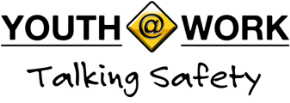 10
Teen Work Injuries
Terrell’s Story
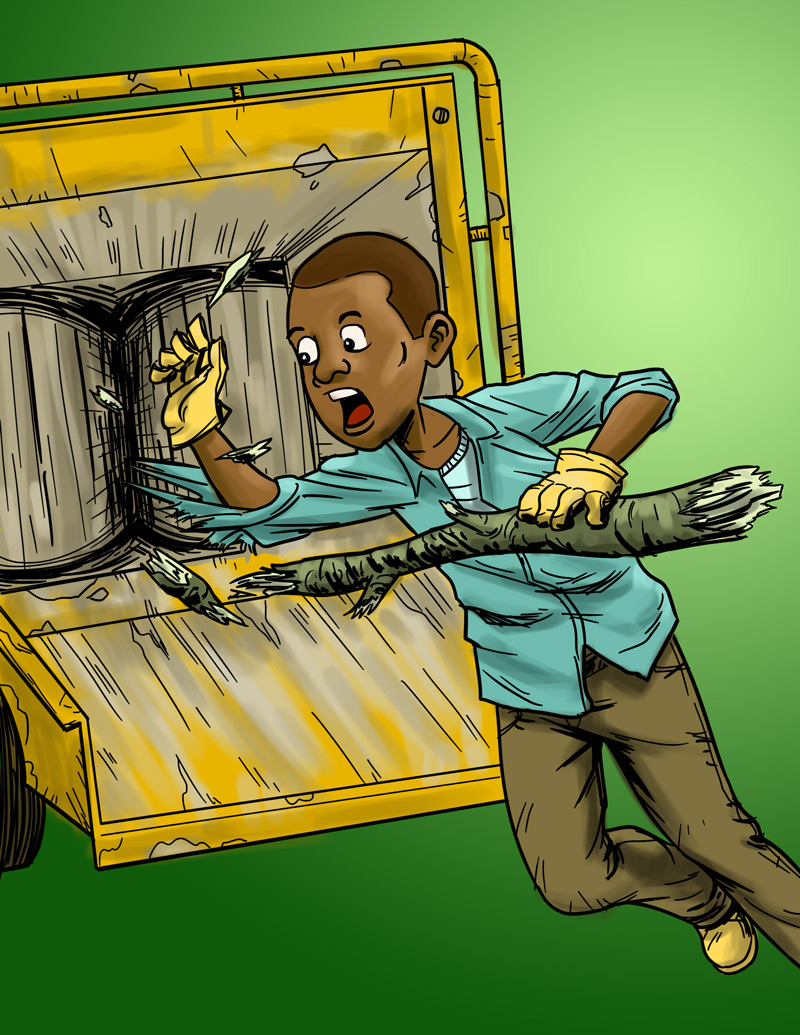 Job:	Landscape worker
Hazard:	Wood chipper
Injury:	Death
The Impact of Work Injuries
Why did this happen?
What could have kept Terrell from being killed?
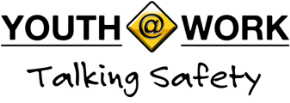 11
Teen Work Injuries
Cody’s Story
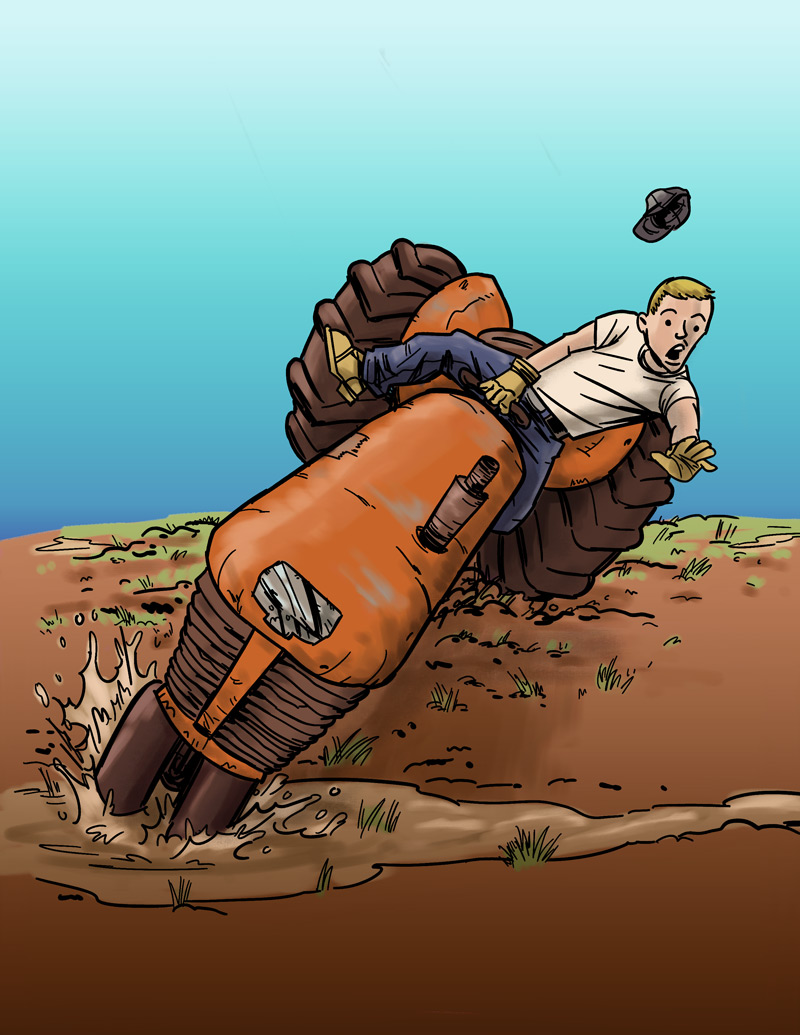 Job:	Farm worker
Hazard:	Tractor without roll bar
Injury:	Legs crushed under tractor
The Impact of Work Injuries
Why did this happen?
What could have kept Cody from being hurt?
How could this injury change Cody’s life?
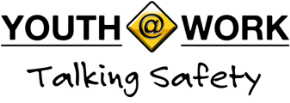 12
Teen Work Injuries
Lindsey’s Story
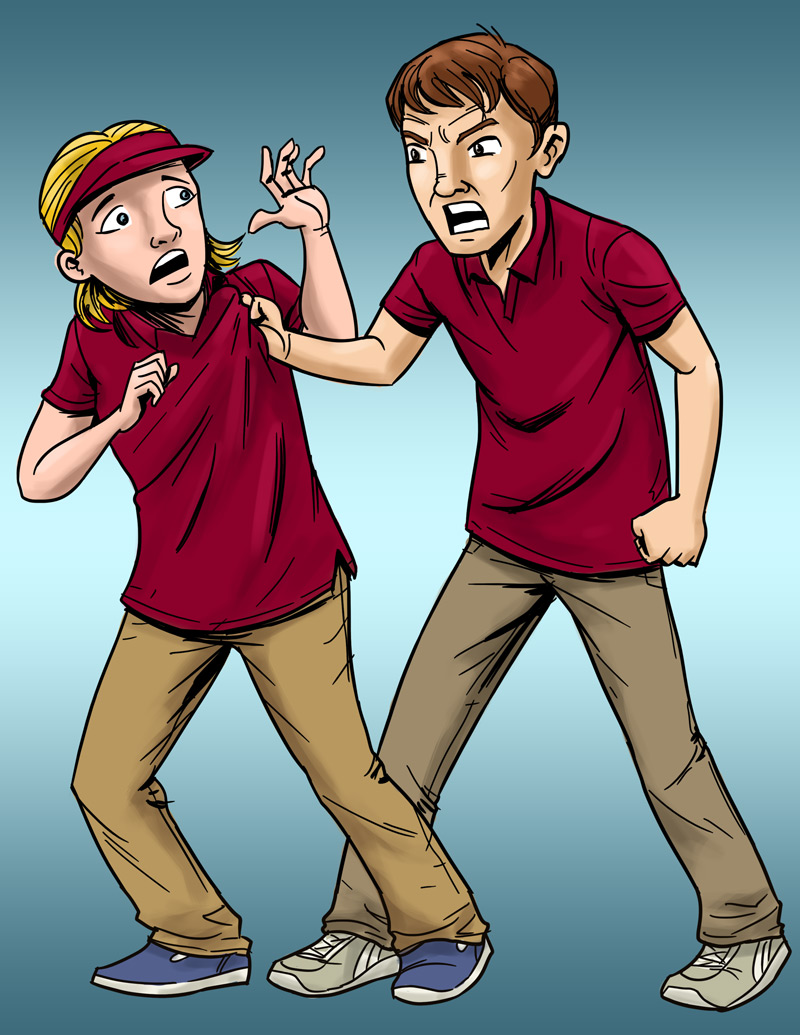 Job:	Pizza shop cashier
Hazard:	Violence (by a co-worker)
Injury:	Bumps and bruises caused by abusive co-worker
The Impact of Work Injuries
What could Lindsey’s employer have done to stop her abuser?
What would you do if this happened?
How could this change Lindsey’s life?
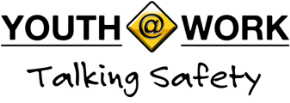 13
Teen Work Injuries
Anna’s Story
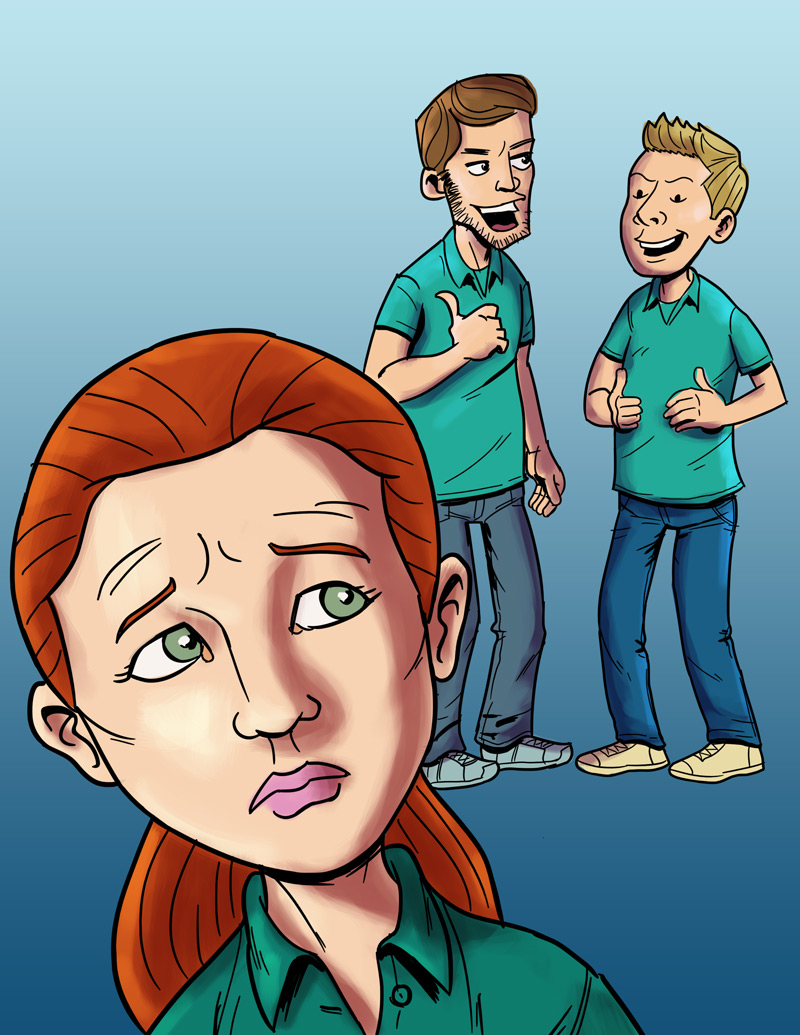 Job:	Smoothie shop worker
Hazard:	Sexual harassment
Injury:	Emotional trauma
The Impact of Work Injuries
What could Anna's employer have done to stop her harasser?
What would you do if this happened to you?
How could this change Anna’s life?
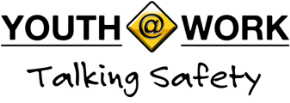 14
Teen Work Injuries
Logan’s Story
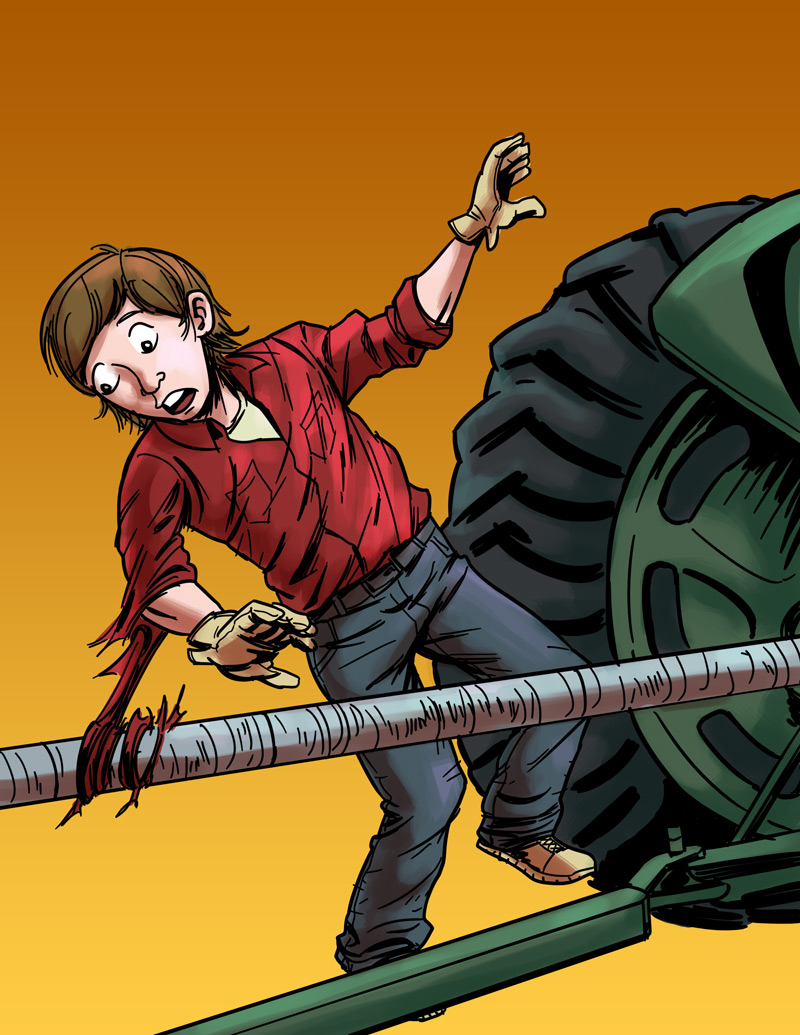 Job:	Farm worker
Hazard:	Unguarded, rotating bar on a tractor
Injury:	Severed arm, broken neck
The Impact of Work Injuries
Why did this happen?
What could have kept Logan from being hurt?
How could this injury change Logan’s life?
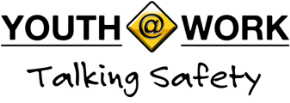 15
Teen Worker Injury Statistics
About 1.6 million U.S. teens (ages 15–17) work. About half of 10th graders work, and three out of four of 12th graders have jobs. 
Many youths are hurt on the job. 
On average, each year
Nearly 60,000 workers younger than 18 go to the ER after being hurt on the job. The number of teens hurt on the job is much higher than that. 
37 workers younger than 18 die on the job.
Young workers have twice the chance of being hurt than adult workers.
NIOSH 2010 	www.cdc.gov/niosh/topics/youth/chartpackage.html
	www.cdc.gov/mmwr/preview/mmwrhtml/mm5915a2.htm
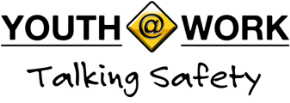 16
Teen Worker Statistics
Where Teens Work: 
% of total workers, aged 15–17, per industry
*Includes restaurants 
Based on national data, and may vary by state. Working teens under age 14 not represented.  
Source: NIOSH / CDC 2009 (www.cdc.gov/niosh/topics/youth/chartpackage.html)
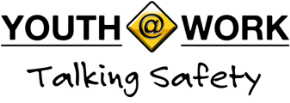 17
Teen Worker Injury Statistics
Where Teens Are Hurt on the Job:
% of total workers, aged 15–17, per industry
*Includes restaurants. 
These data are for injuries that require at least one day away from work. They do not include youth who work on small farms, work for government agencies, or are self-employed. 		
Source: NIOSH / CDC 2009  (www.cdc.gov/niosh/topics/youth/chartpackage.html)
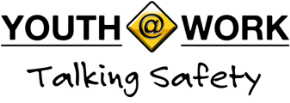 18
Key Points
By the end of the course, you will be able to:
Recognize job hazards and reduce them.
Know the laws that protect teens from working too late or too long.
Know the laws that protect teens from doing dangerous work.
Know the laws that protect working teens from discrimination and harassment.
Decide how to solve health and safety problems at work.
Name some of the agencies that enforce health and safety laws and child labor laws.
Decide what to do in an emergency.
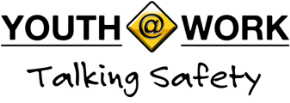 19
Lesson 2 (and 2B)
Finding Hazards
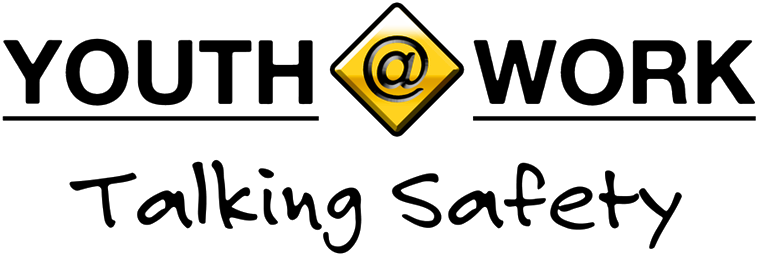 20
Job Hazards
A job hazard is anything at work that can hurt you either physically or mentally.
Safety hazards can hurt you.
Knives, hot grease.
Chemical hazards are gases, vapors, liquids, or dusts that can harm your body.
Cleaning products, pesticides.
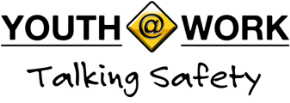 21
Job Hazards (continued)
Biological hazards are living things that can cause sickness or disease, such as HIV/AIDS, hepatitis, tuberculosis.
Bacteria, viruses.
Other health hazards are other harmful things that can injure you or make you sick. Some are not easy to see because they may not make you sick right away.
Noise, radiation, repetitive movements, heat, cold, stress, violence.
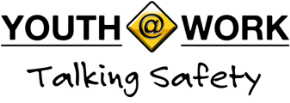 22
Find the Hazards: 	Fast Food Restaurant
a
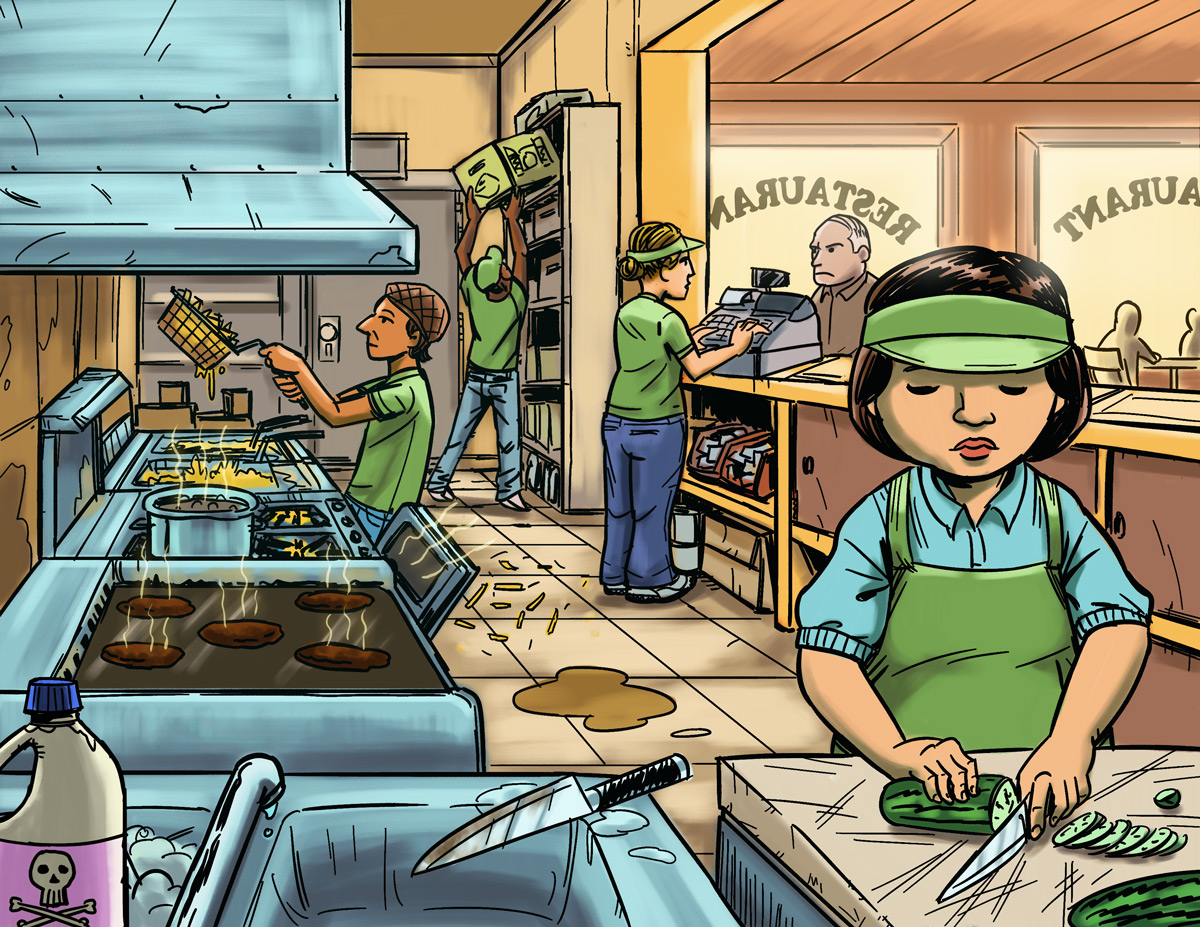 Illustrated Workplaces
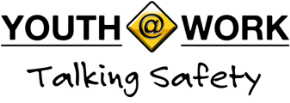 23
Find the Hazards: 	Grocery Store
a
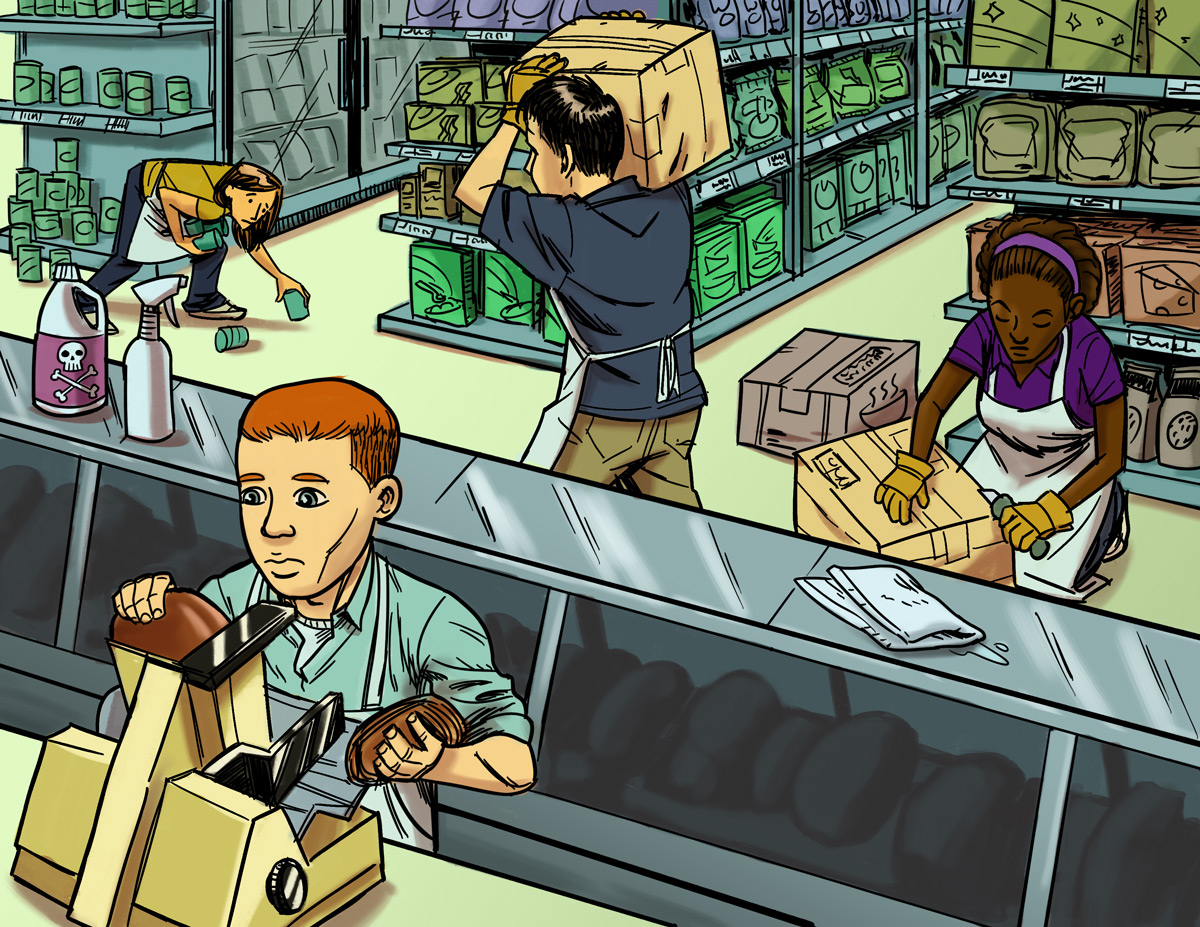 Illustrated Workplaces
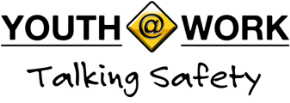 24
Find the Hazards: 	Office
a
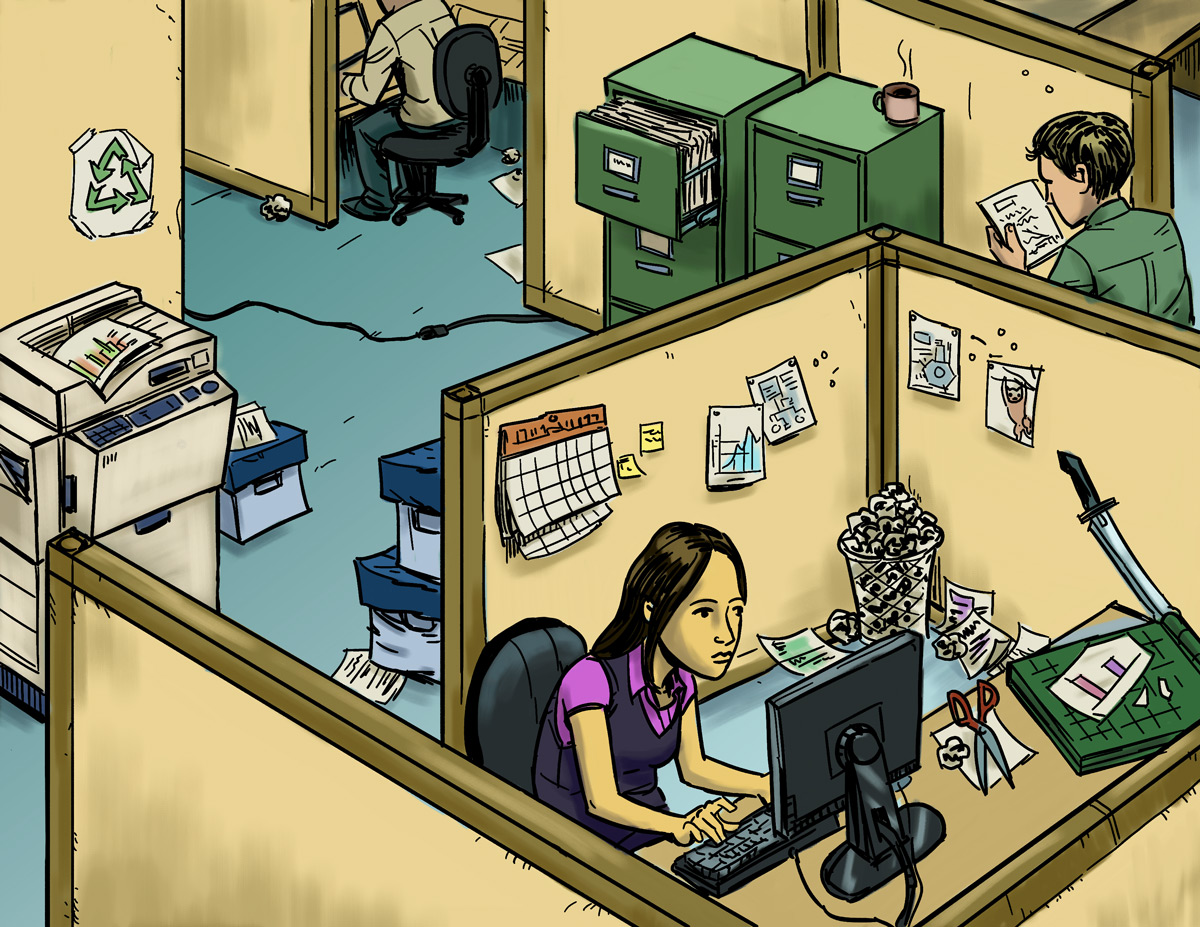 Illustrated Workplaces
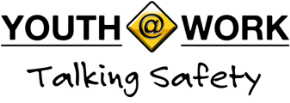 25
Find the Hazards: 	Gas Station
a
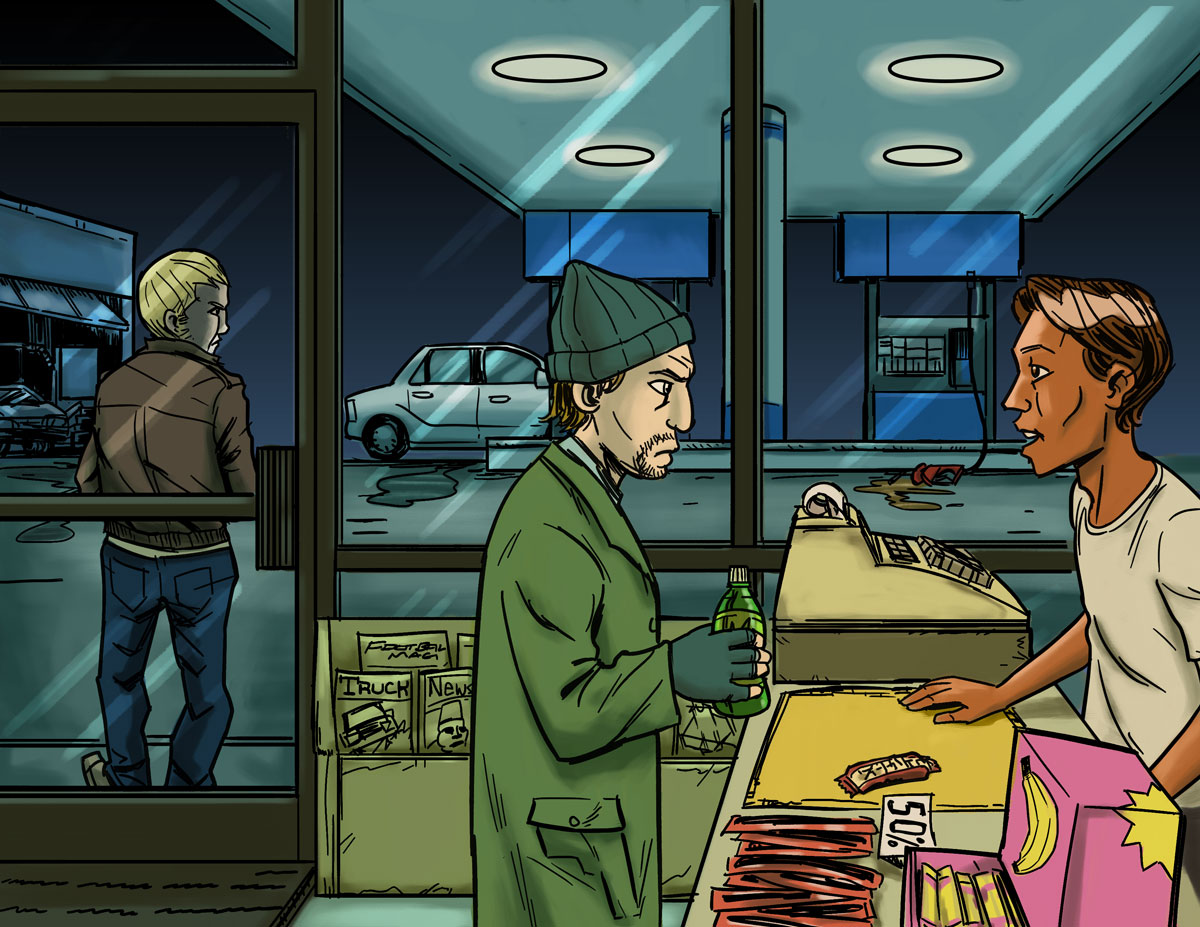 Illustrated Workplaces
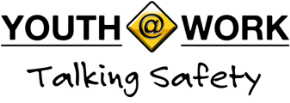 26
Hazard Mapping Activity
aa
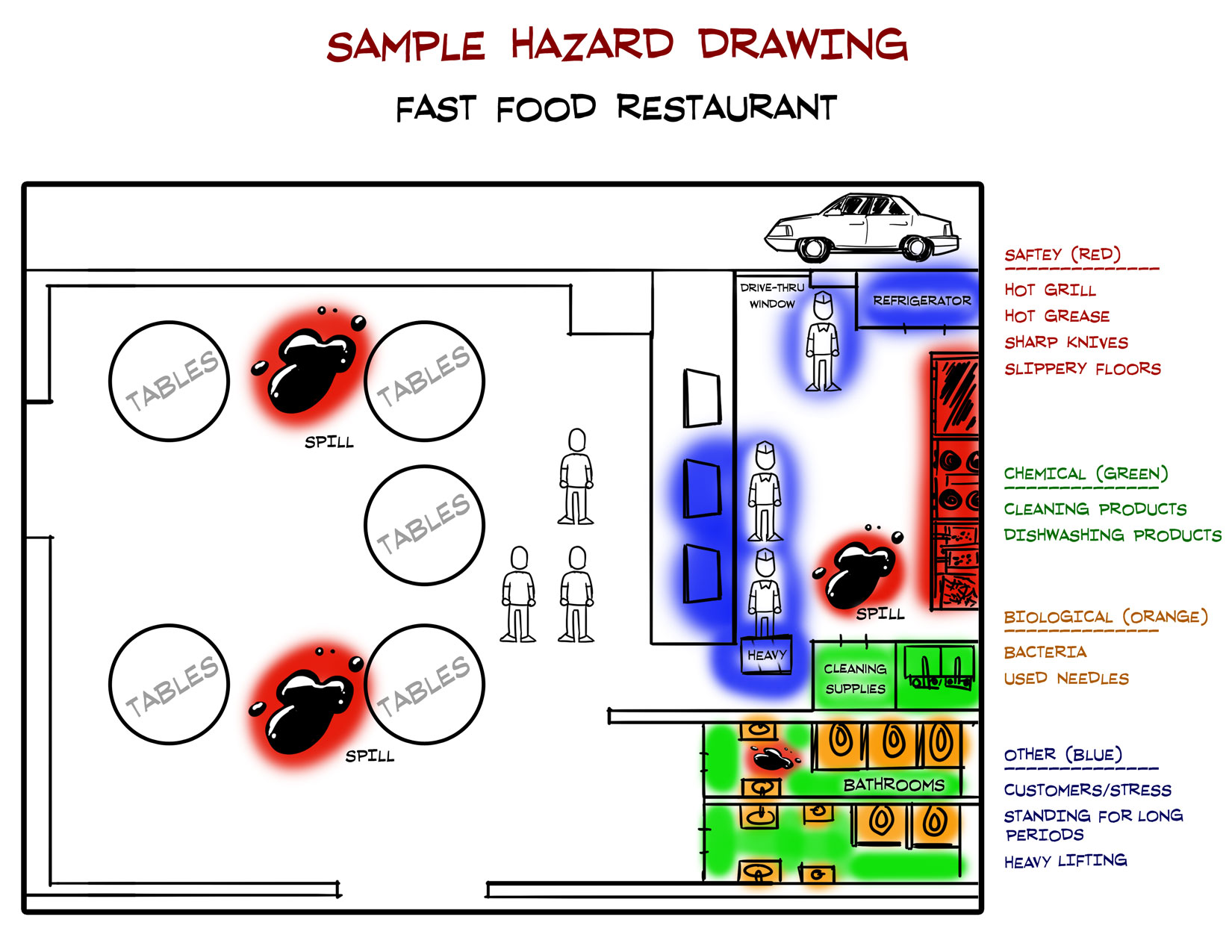 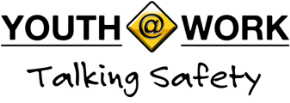 27
Finding Hazards: Key Points
Every job has health and safety hazards.
You should always be aware of these hazards.
Find out about chemicals at work by checking labels, reading SDSs (Safety Data Sheets), getting training, and asking questions.
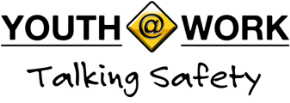 28
Lesson 3 (and 3B)
Making the Job Safer
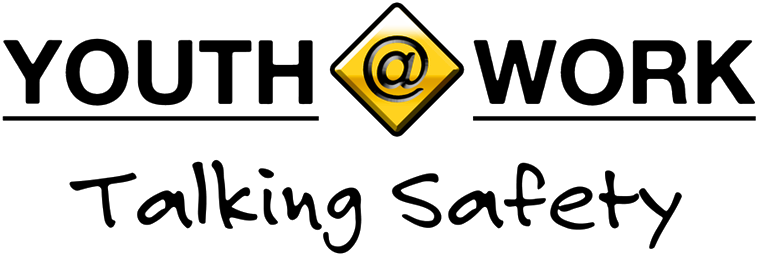 29
Controlling Hazards
a
Remove 
the Hazard
$2000
(for example, use safer
chemicals, use a machine guard)

Improve Work 
Policies and Procedures
$1000
(for example, conduct training, 
assign enough people to do the job)

Wear Personal Protective Equipment (PPE)
$500
(for example, wear gloves, use a respirator)
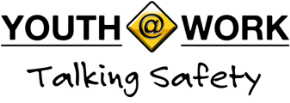 30
Eliminating or Reducing Hazards
Jasmine’s Story
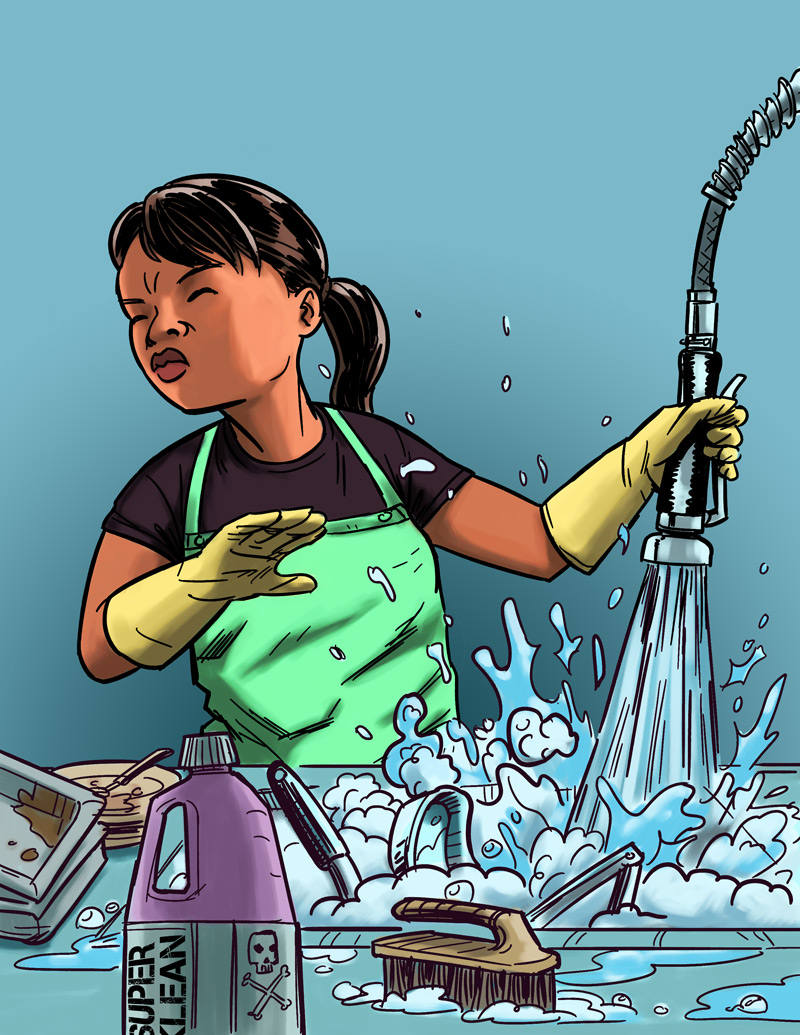 Job:	Hospital dishwasher
Hazard:	Chemical dishwashing solution
Injury:	Chemical burn to the eye
$25,000 Safety Pyramid Game
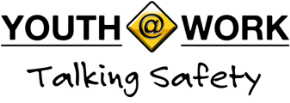 31
Eliminating or Reducing Hazards
Will’s Story
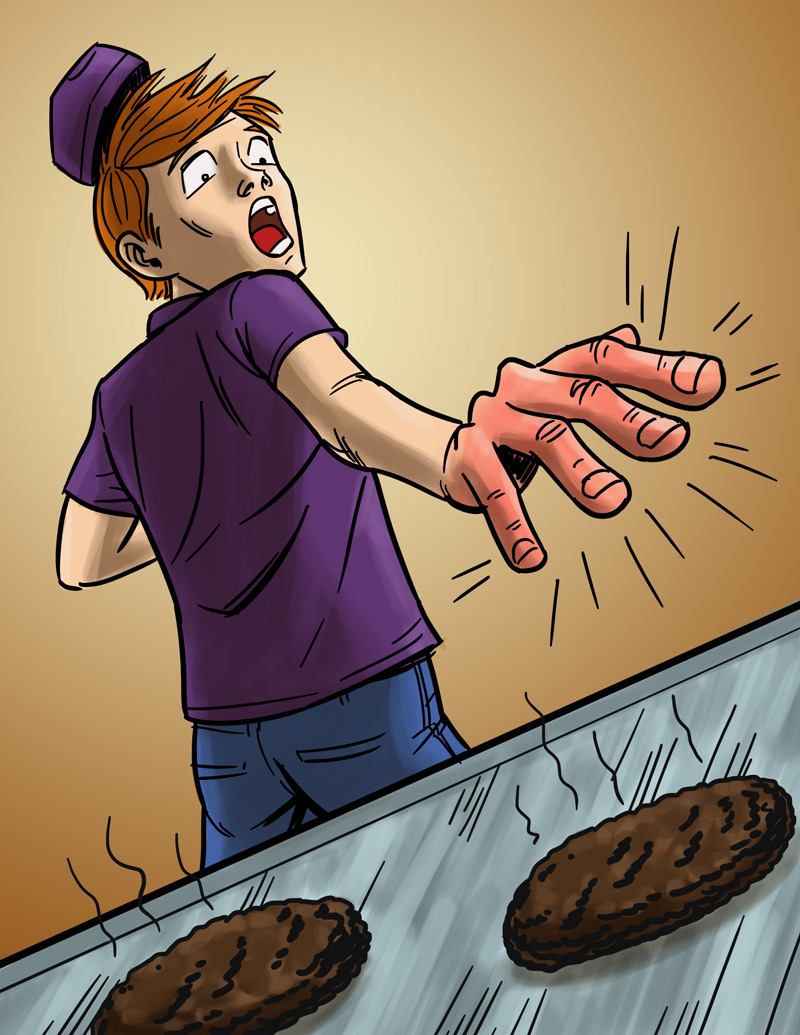 Job:	Fast food worker
Hazard:	Hot grill
Injury:	Burned hand
$25,000 Safety Pyramid Game
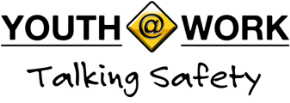 32
Eliminating or Reducing Hazards
Andre’s Story
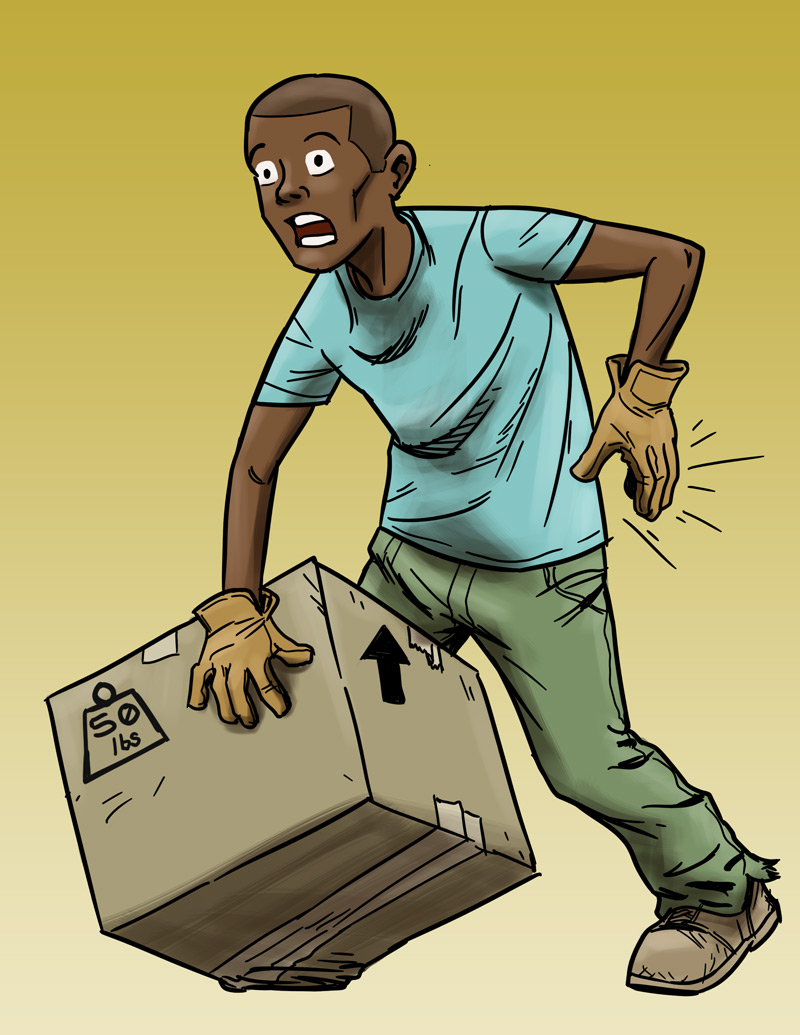 Job:	Grocery store clerk
Hazard:	Lifting heavy boxes
Injury:	Back strain
$25,000 Safety Pyramid Game
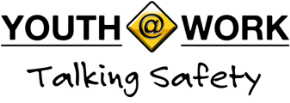 33
Eliminating or Reducing Hazards
Molly’s Story
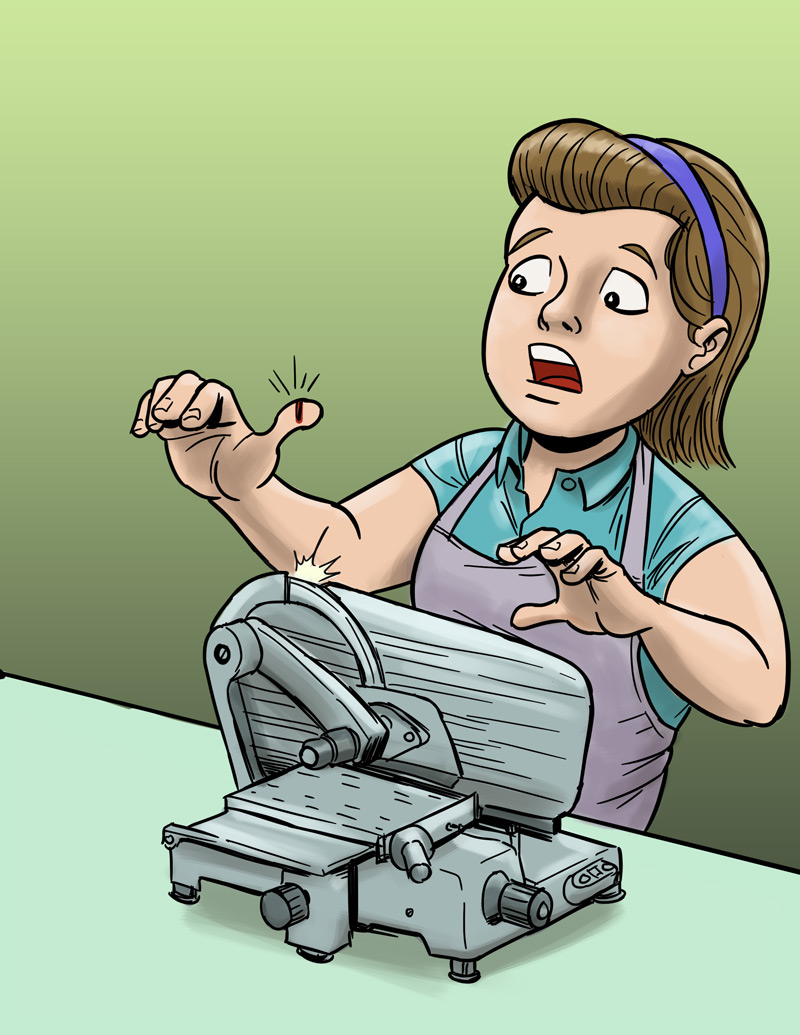 Job:	Grocery store deli clerk
Hazard:	Meat slicer
Injury:	Cut finger
$25,000 Safety Pyramid Game
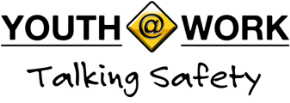 34
Eliminating or Reducing Hazards
Chris’s Story
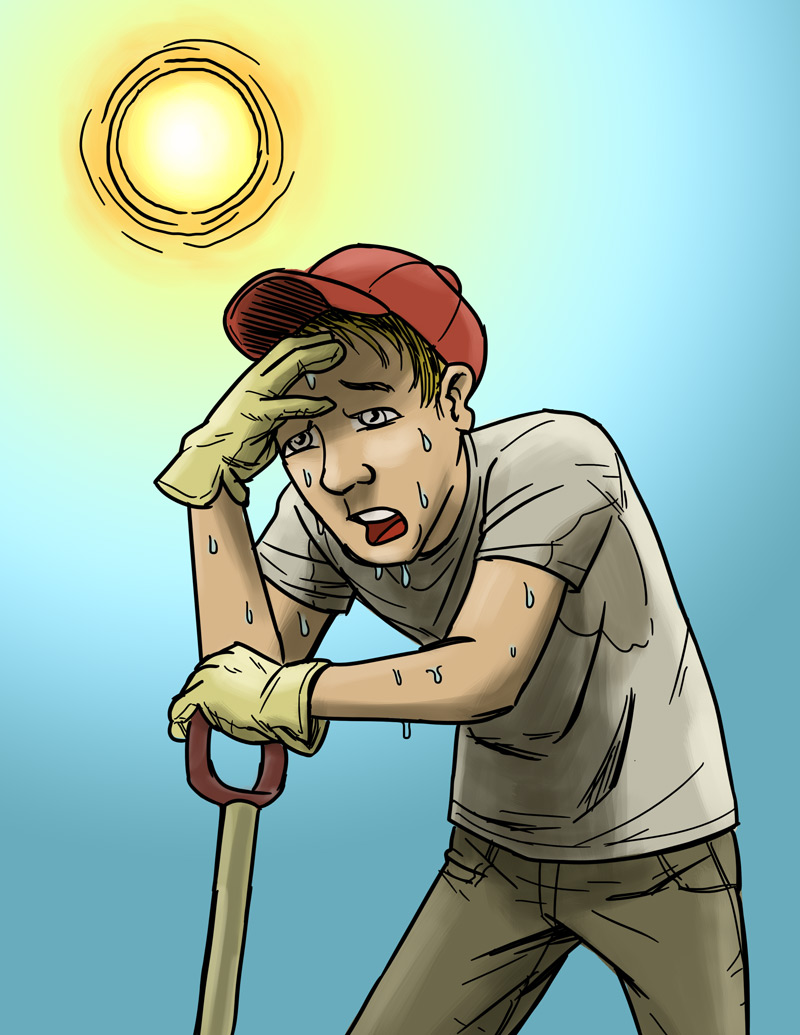 Job:	City public works employee
Hazard:	Working when it’s too hot
Injury:	Heat stroke
$25,000 Safety Pyramid Game
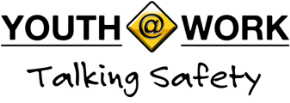 35
Eliminating or Reducing Hazards
James’s Story
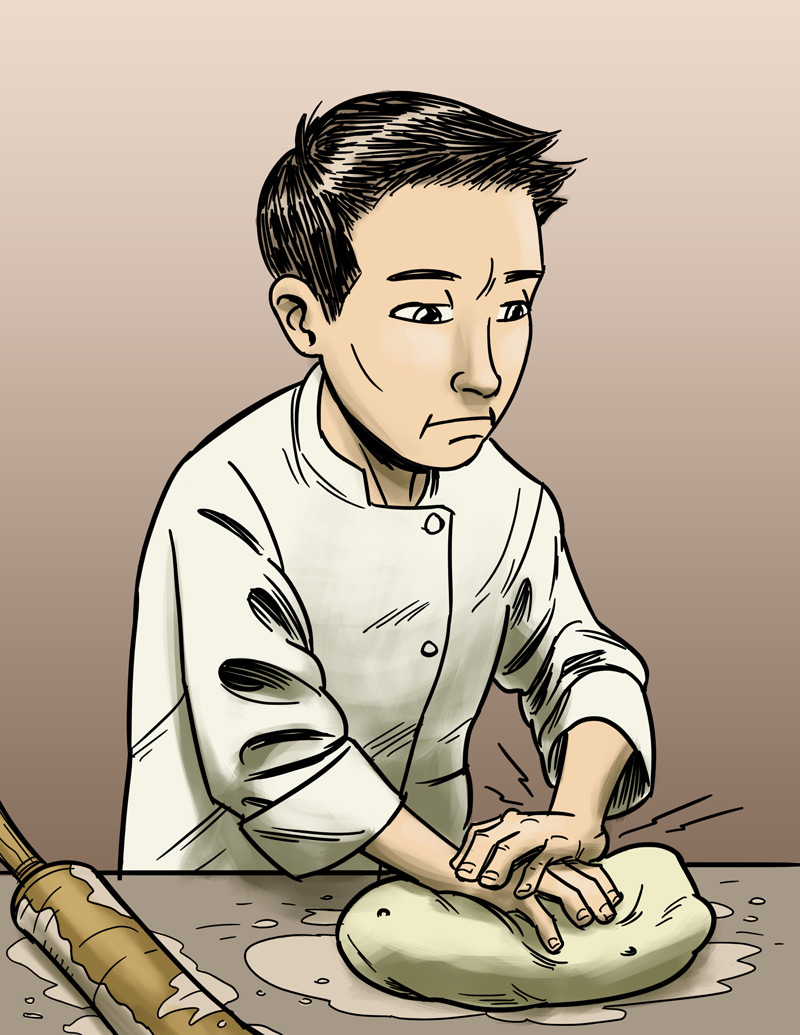 Job:	Pizza shop employee
Hazard:	Doing the same thing over and over
Injury:	Hand, back injury
$25,000 Safety Pyramid Game
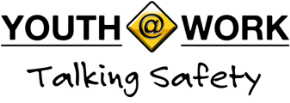 36
Eliminating or Reducing Hazards
Maria’s Story
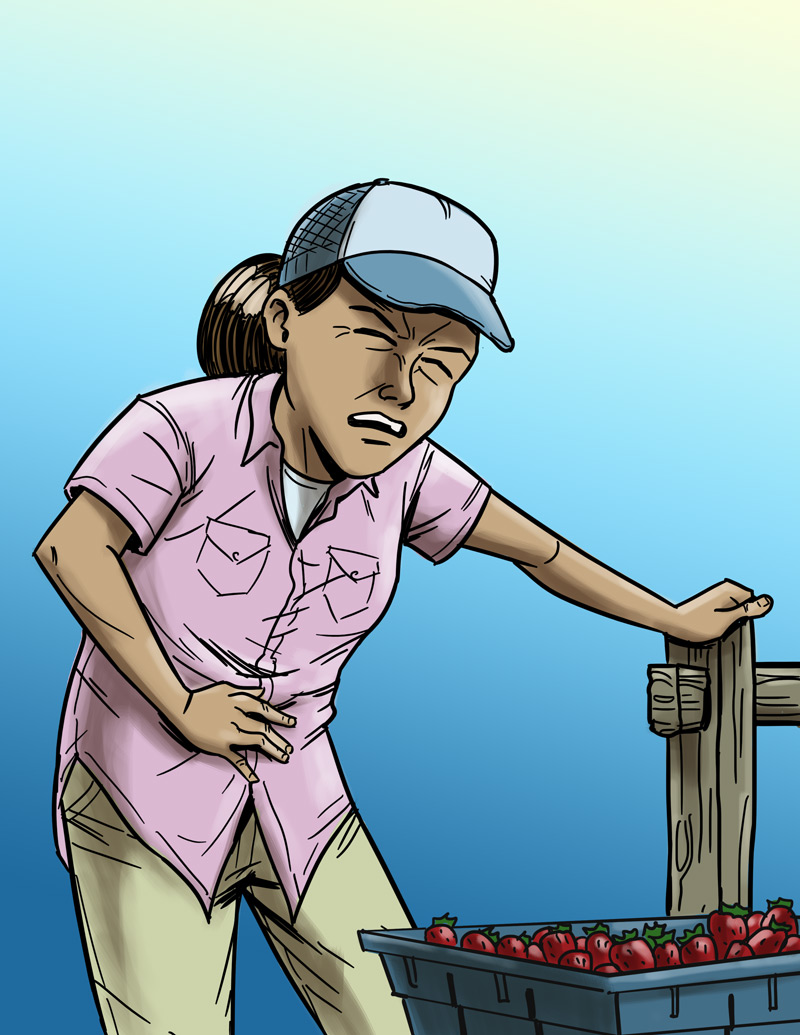 Job:	Farm worker
Hazard:	Pesticides/chemicals
Injury:	Illness due to poisoning
$25,000 Safety Pyramid Game
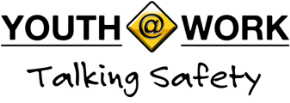 37
Eliminating or Reducing Hazards
Jada’s Story
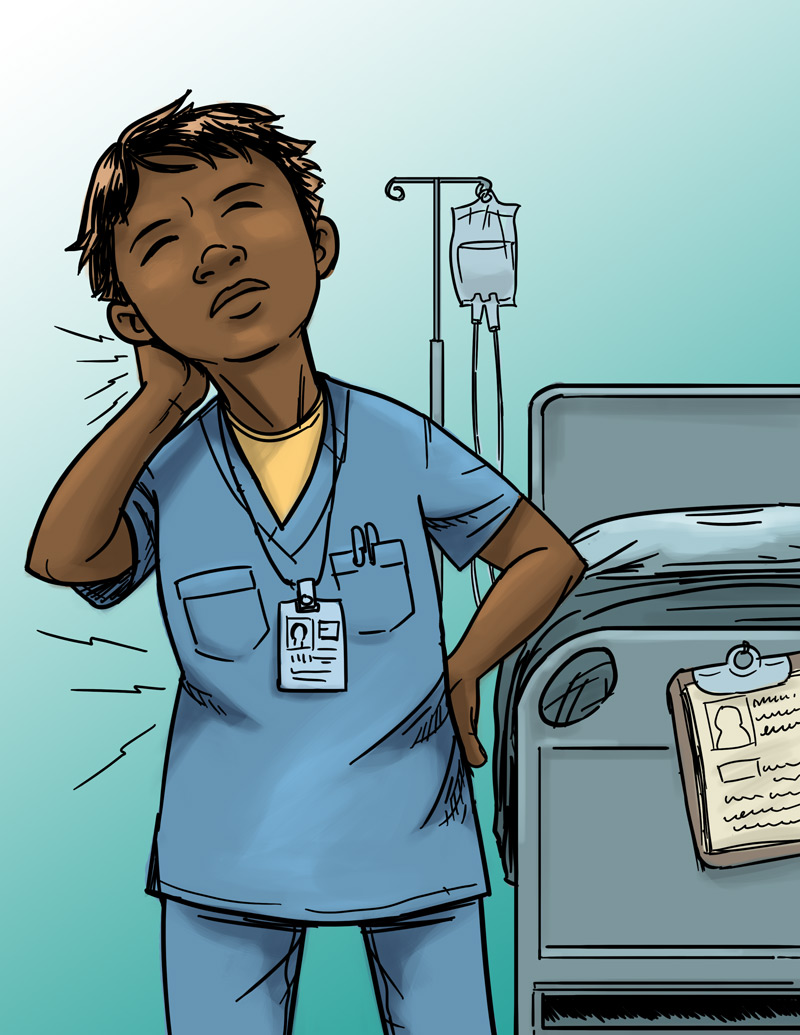 Job:	Nursing aide
Hazard:	Heavy lifting
Injury:	Back, neck, and shoulder pain
$25,000 Safety Pyramid Game
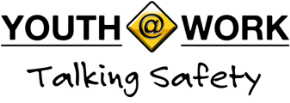 38
Eliminating or Reducing Hazards
Anita’s Story
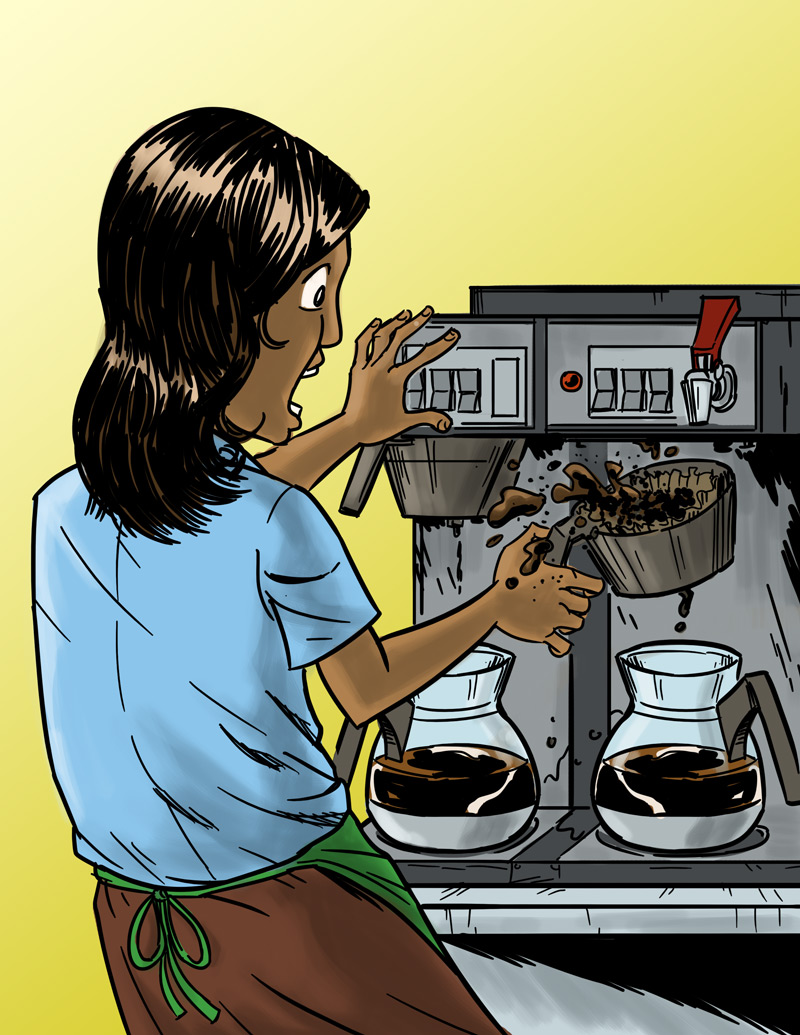 Job:	Barista
Hazard:	Hot liquids
Injury:	Burn
$25,000 Safety Pyramid Game
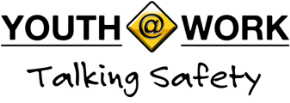 39
Making the Job Safer: Key Points
OSHA says that employers must give workers a safe workplace.
It’s best to get rid of a hazard, if possible.
If your employer can’t get rid of the hazard, there are usually many ways to protect you from it.
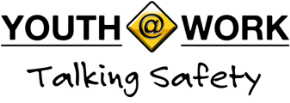 40
Lesson 4 (and 4B)
Emergencies at Work
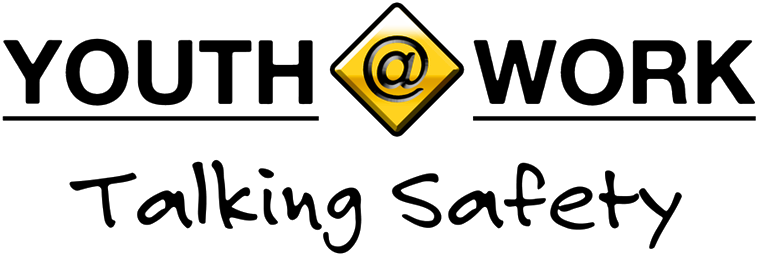 41
Emergencies at Work
What is an emergency at work?
An emergency is any unplanned event that poses a threat. 
An emergency can threaten employees, customers, or the public. 
It might shut down work at a business. 
It might cause damage, or it could harm the environment.
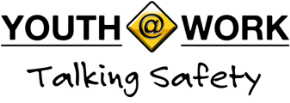 42
Emergencies at Work
Disaster Blaster! Game
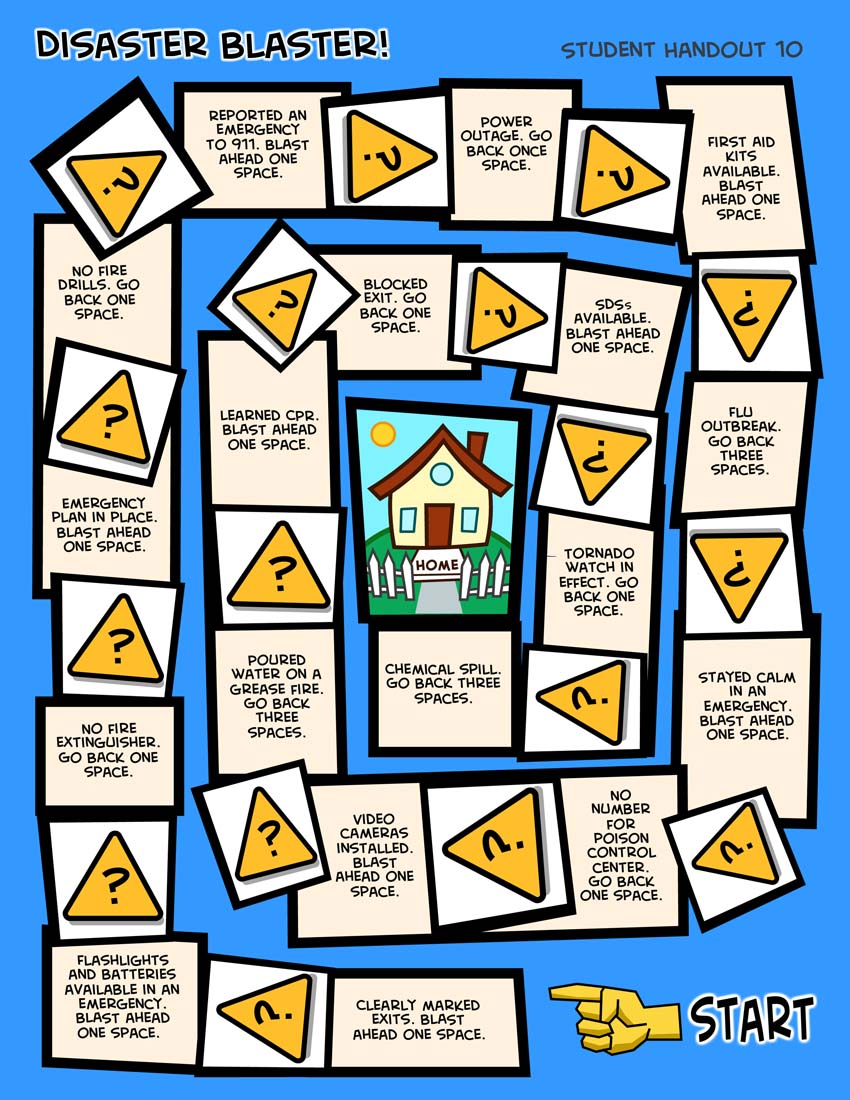 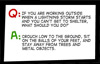 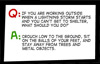 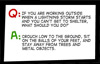 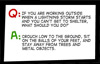 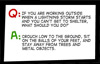 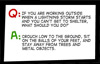 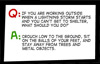 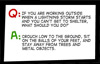 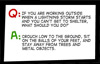 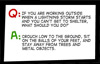 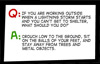 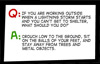 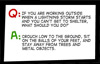 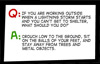 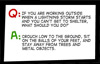 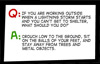 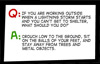 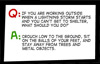 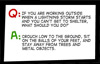 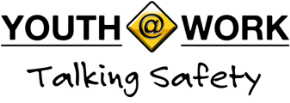 43
Emergencies at Work: Key Points
Many workplaces need an emergency action plan. Workers should be trained on the plan.
The plan should include information about:
The kinds of emergencies and how to respond.
Places to meet during an emergency.
The best ways to get out of a building or move away from danger.
Emergency equipment and alert systems.
Key people who will be in charge.
What to do if someone is hurt.
What each worker should do.
Practice drills.
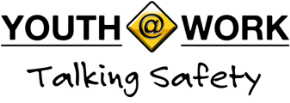 44
Lesson 5 (and 5B)
Know Your Rights and Responsibilities
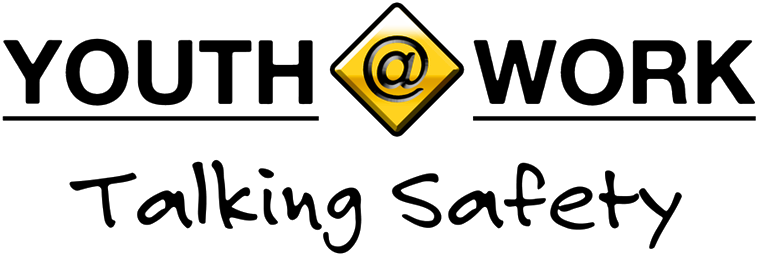 45
Know Your Rights: Quiz Game
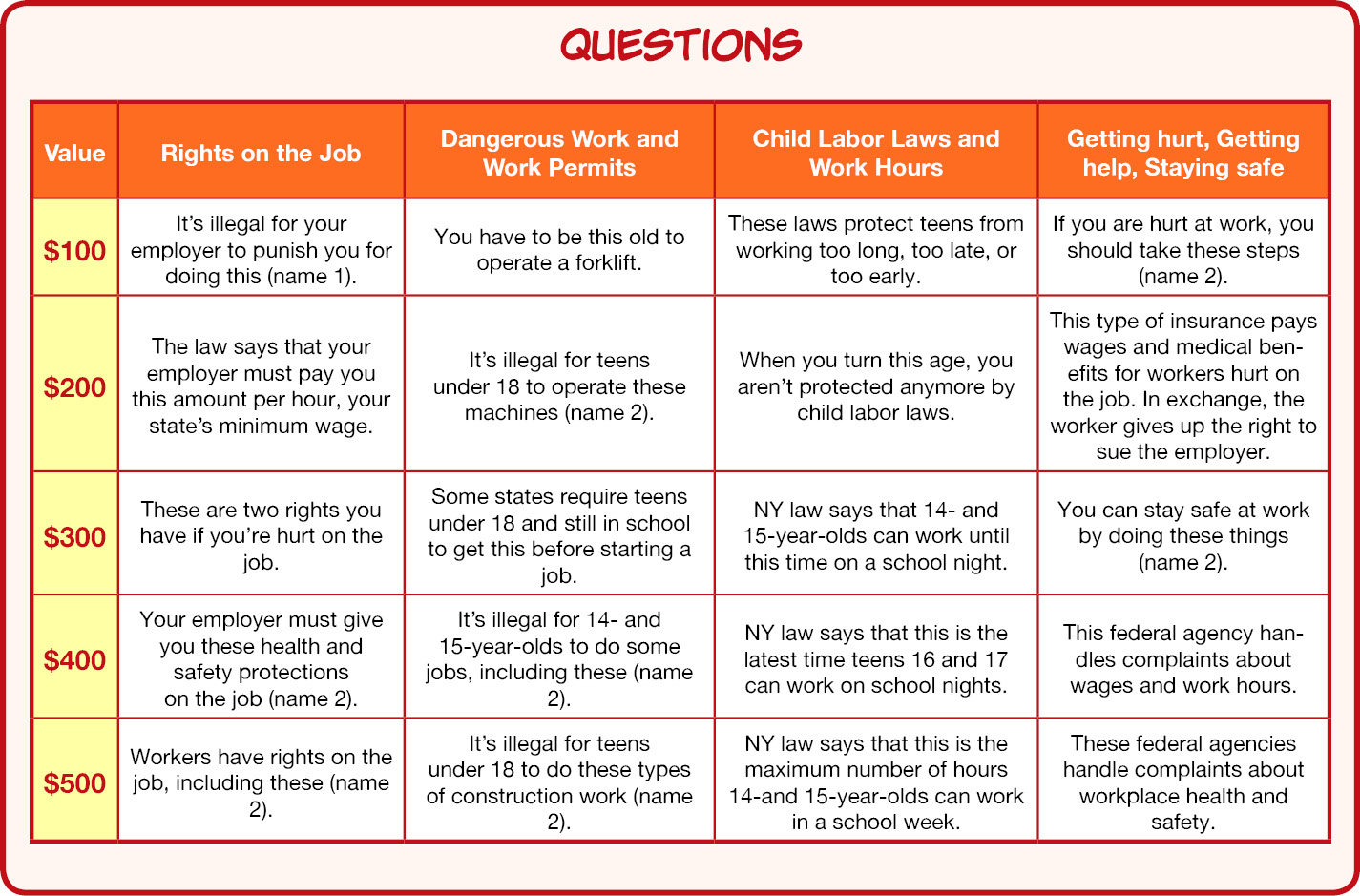 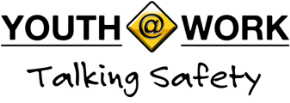 46
Know Your Rights: Key Points
Federal and state labor laws protect teens from:
Hazardous jobs.
Working too long, too late, or too early.
OSHA says every employer must give workers:
A safe workplace.
Safety training on certain hazards (when required).
Safety equipment (when required).
By law, your employer is not allowed to punish or fire you for reporting a safety problem at work!
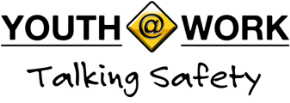 47
Know Your Rights
State Labor Law Bingo Game
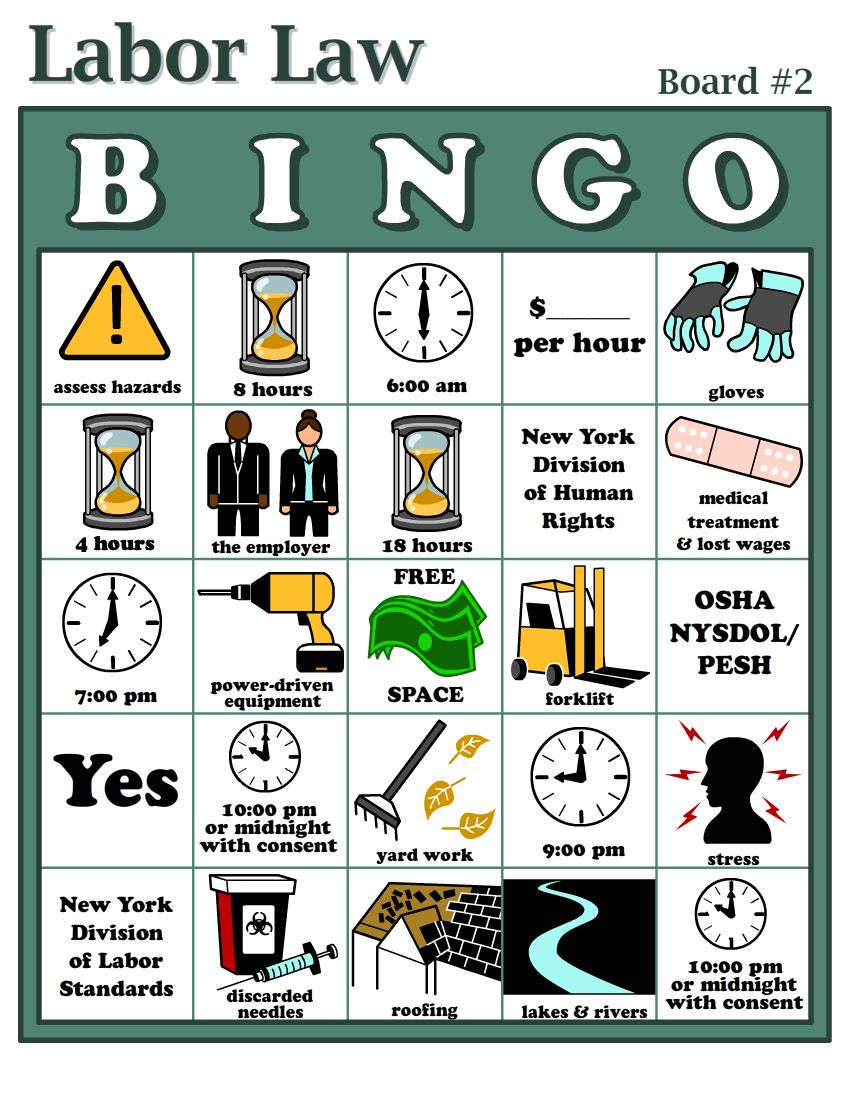 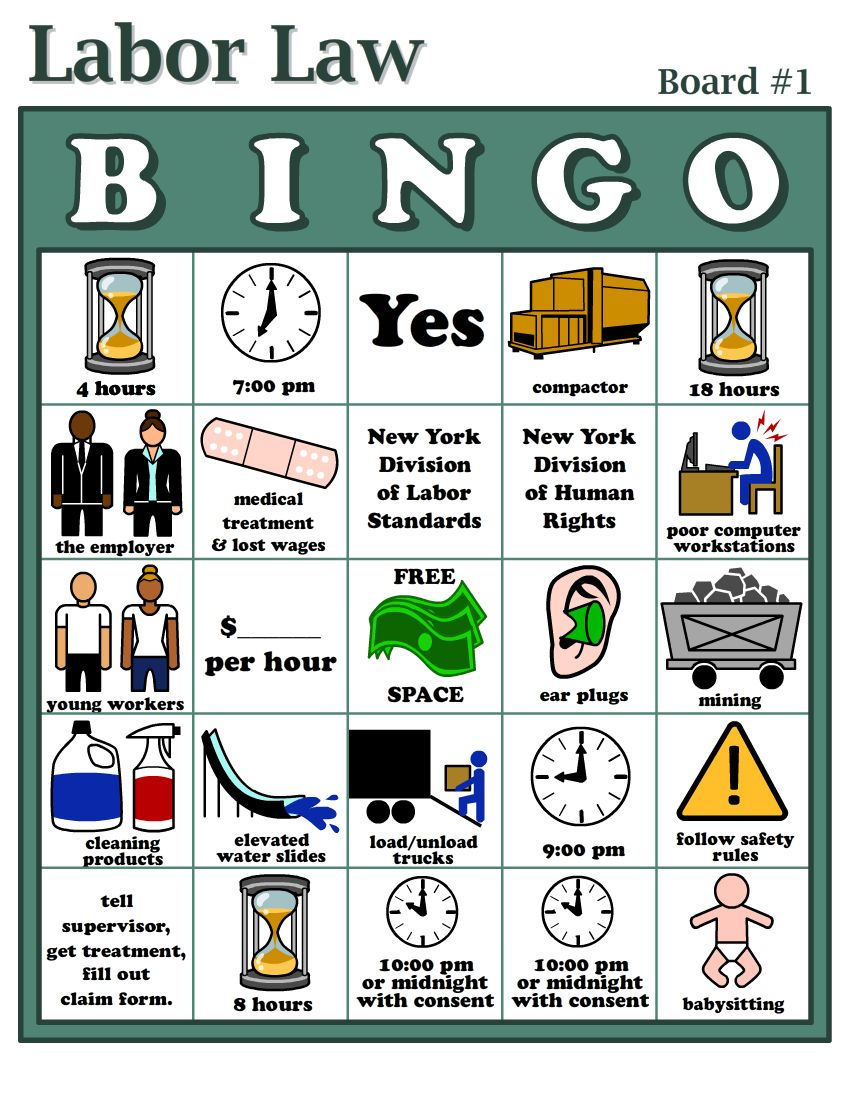 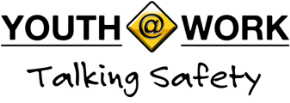 48
Lesson 6 (and 6B)
Taking Action
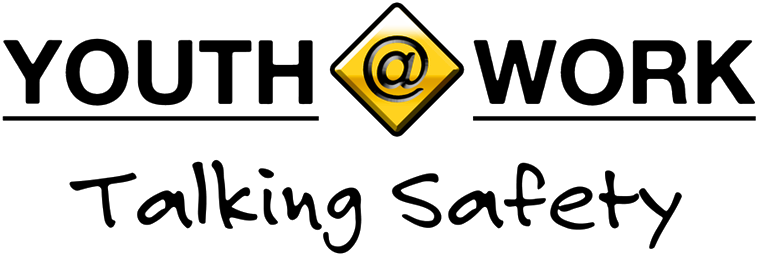 49
Taking Action: Key Points
Steps in Problem Solving:
Define the problem.
Get advice.
Choose your goals.
Know your rights.
Decide the best way to talk to the supervisor.
Contact a state or federal Wage & Hour Division or OSHA for help, if necessary.
Talk to a teacher, parent, co-worker, or other trusted adult.
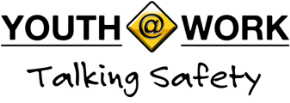 50
Summing Up
Know:
Your rights at work.
Your responsibilities at work.
Your employer’s responsibilities at work.
How to respond to problems at work.
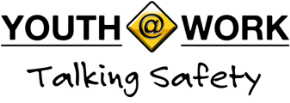 51